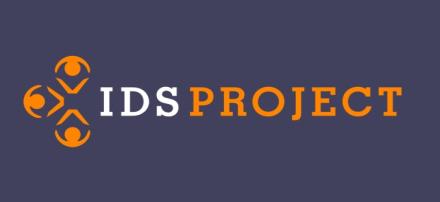 IDS Project Future   Act 1
Your participation is essential
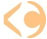 1
2010
[Speaker Notes: Staff support: $60K
Mentors travel & training: $10K]
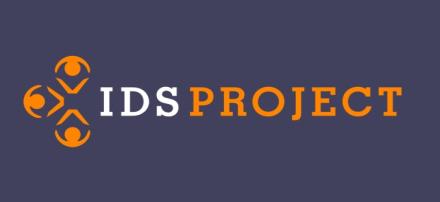 IDS Project Future   Act 1
Strengthening the community

Sustainability
Support
Financial
Volunteerism

Scalability
Webinar and regional meetings
Mentors and toolkit implementation
Leadership for staff competencies and communication
Membership
Scalable conference that still builds ties : Acquisitions and ILL, staff and administrator, and across libraries.
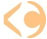 2
2010
[Speaker Notes: Staff support: $60K
Mentors travel & training: $10K]
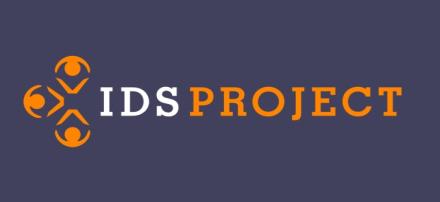 Strengthening Community
Sustainability
Support
Financial
SUNY Geneseo
Grant Funding: RRLC (RBDB), seed money from NY3Rs & SUNY OLIS, ongoing server support by SUNY OLIS.
Vendors for Conference support
In kind staff support varies

Volunteerism
Mentors, TAG, GIST Team, Licensing Team, ILL lending and borrowing teams, and Workflow Toolkit contributors
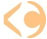 3
2010
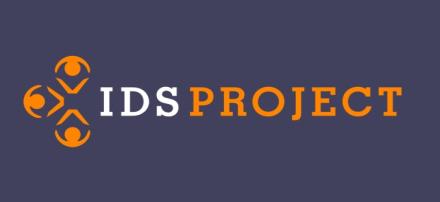 Strengthening Community – changes afoot…
Donna Howe is retiring from SUNY Geneseo, she is Ed’s and the IDS Project’s primary administrative support. 

IDS Project is growing larger and more complex.

The need for a dedicated administrative support personnel is essential.


Ed will retire as Milne Director soon, but is interested in continuing interim appointment as Director of the IDS Project.  

Cyril will be the new Director of Milne Library, and after a transition period, appointed as Director of the IDS Project.


The Projects future depends on how the community handles local and collaborative efforts.
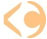 4
2010
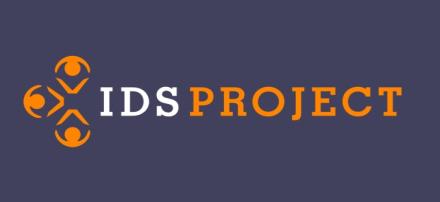 Strengthening Community
Volunteerism
Mentors, 
Technology Advisory Group (incl. IDS Search Team),
GIST Team, 
Licensing Team, 
ILL lending and borrowing teams, 
and Workflow Toolkit contributors
Reflections about distributed working teams
Tools help; 
gotomeeting,
gotoassist, 
basecamp (project management) 
but effective teams require time and effort…

Future development team projects need face-to-face time that cost and support.
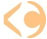 5
2010
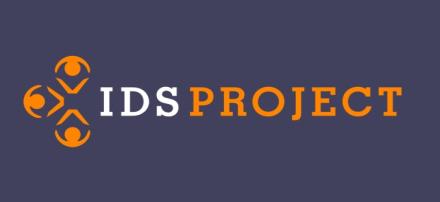 Strengthening Community
Sustainability
Support

Financial – we need more funding.
How shall we seek funding?
What can you do?

Volunteerism – we need more support.
How do we coordinate volunteerism?
What can you do?
Administrative council?
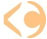 6
2010
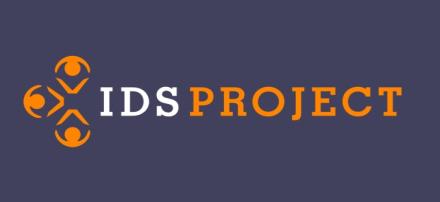 Act 1 over Act 2 next
Stay Tuned…
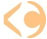 7
2010
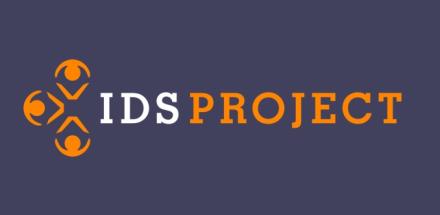 IDS Project FutureAct 2
IDS Search
Interest
IDS Project Branding
IDS Project Support as Service Provider
Other
OCLC Reclamation & Synchronization
Future Enhancements; Articles, Circulation Availability Service, etc.
Release to any library
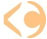 8
2010
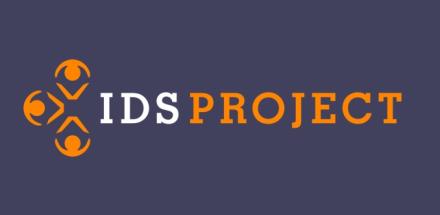 IDS Search
What is the interest level in using IDS Search?
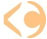 9
2010
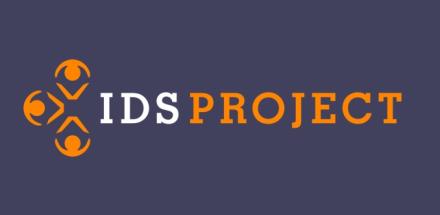 IDS Search
What level of use? Main, Secondary, Other
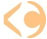 10
2010
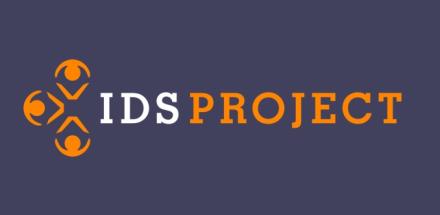 IDS Search Branding
How important is it to brand instances with IDS Project?
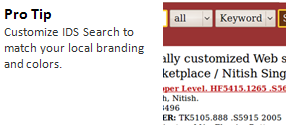 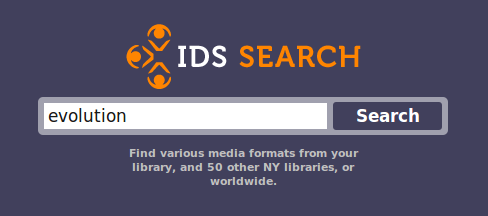 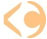 11
2010
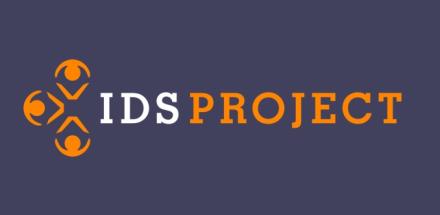 IDS Search Support
IDS Search support & service provider:
Maintenance team: 3 ‘volunteers’
How do we build teams (maintenance & development) and keep development going?
Not 24 x 7, but commercial server is robust
Service calls on IDS Search Listserv: idssearch@project.org 
Libraries need to monitor OCLC system alerts if they want to know the status of Worldcat services such as Worldcat API.
Questions or concerns?
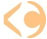 12
2010
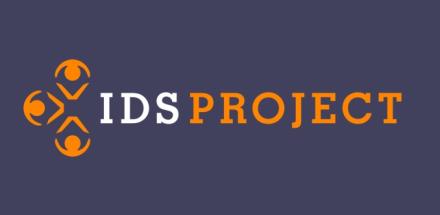 IDS Search – OCLC Holdings
Worldcat API relies on up-to-date OCLC holdings

	OCLC Reclamation & Synchronization
http://www.oclc.org/batchprocessing/options/holdings/set/


Maggie Horn, SUNY OLIS
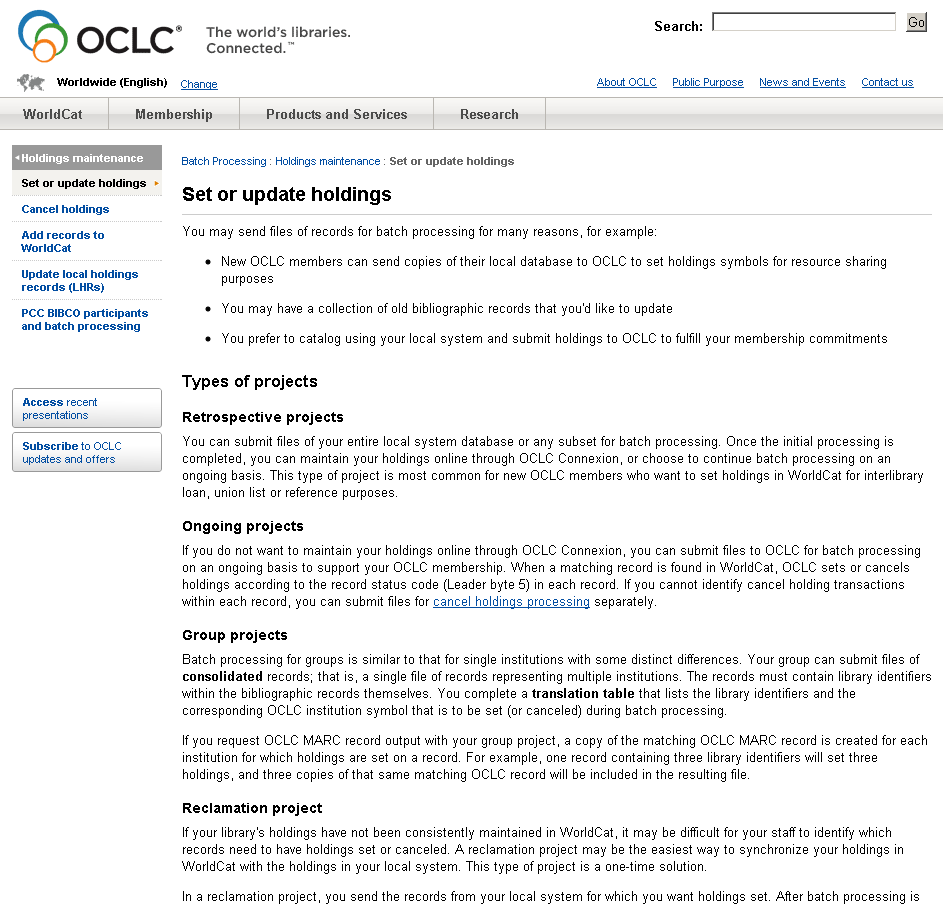 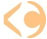 13
2010
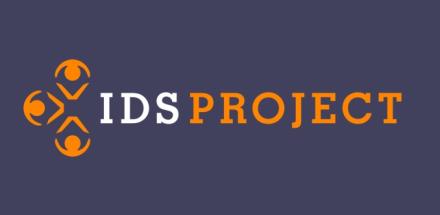 IDS Search
Worldcat API relies on up-to-date OCLC holdings
Problems with ‘local’ data: 
Reserves personal copy
Collection codes
eBook Purchase-on-Demand and other eBook subscription cataloging conundrums.
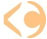 14
2010
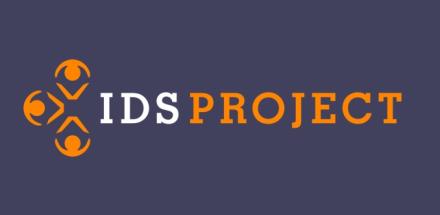 IDS Search
Future Enhancements
Articles – metadata searching
Circulation Availability Service
Digital Libraries – OAI searching
Other?
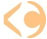 15
2010
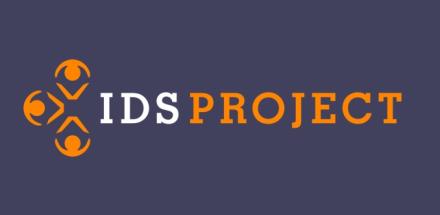 IDS Search Release
Option to release this to all libraries
Download your own IDS Search with license to alter code.
What is our commitment to support outside the Project?
Questions?
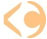 16
2010
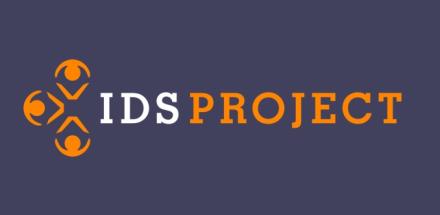 Other Issues of Importance
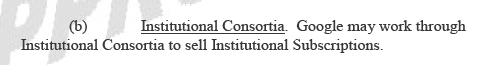 Google Books subscription
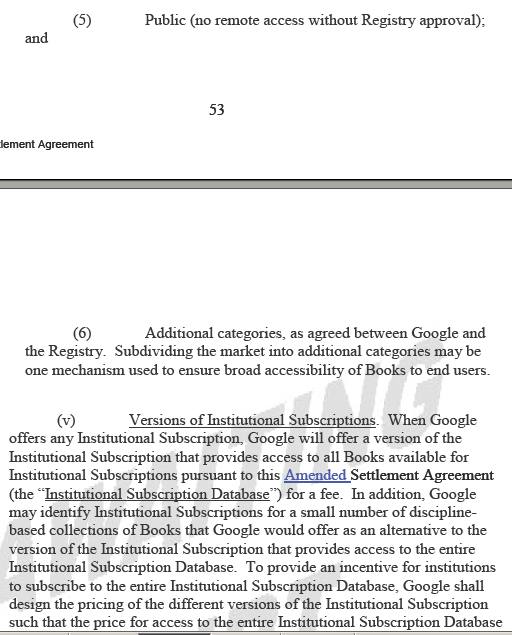 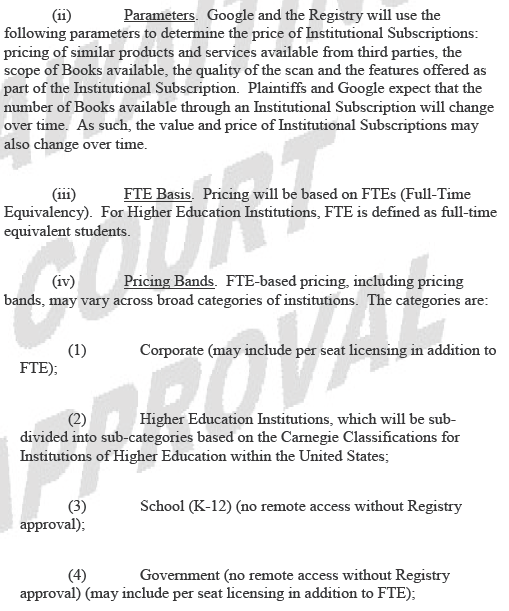 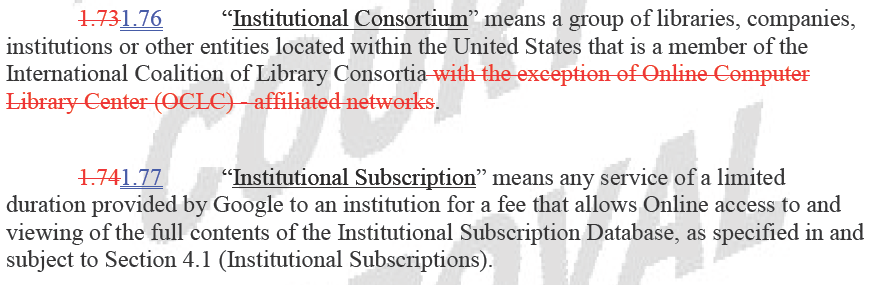 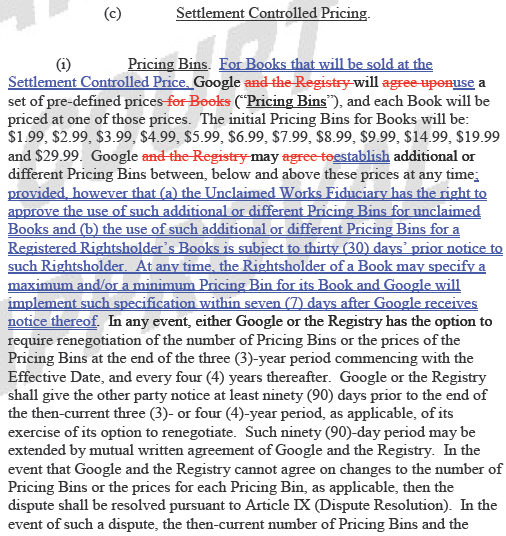 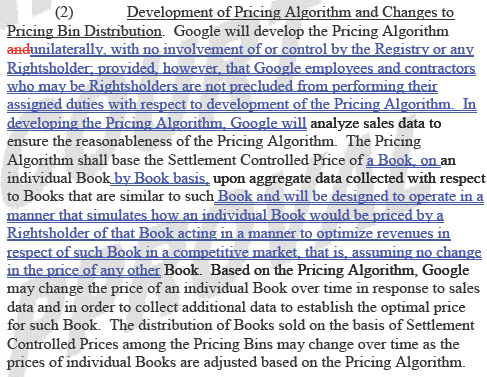 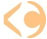 17
2010
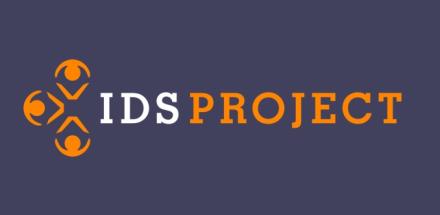 How do we continue the administrative dialogue in a distributed environment?
Ross Atkinson, “Six Key Challenges for the Future of Collection Development,” writes primarily of research libraries…

“Cooperation does not, for the most part, put a collection or library on the map… cooperation… will not happen by someone standing up and presenting a lot of PowerPoint slides that contain graphs and charts and dazzlingly innovative cooperative models…”  it will entail…
Libraries “coalescing and operating as a group”
“to relinquish some leadership, to relinquish some distinctiveness”
“collective leadership to displace… the individual or institutional leadership”
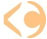 18
2010
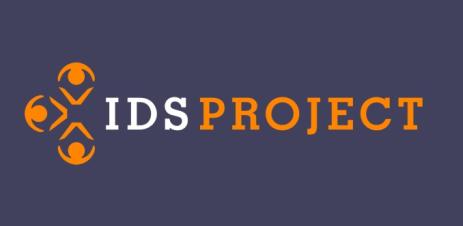 Library Cooperative
A unified community of trust and support built around a critical and clearly understood common purpose:  effective resource sharing.
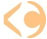 19
2010
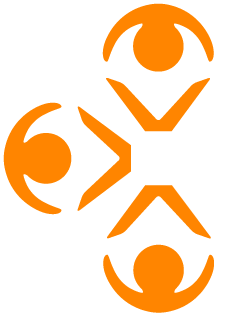 IDS PROJECT.ORG
Do we have the individual and collective will to meet today’s users’ demands for information by dramatically transforming the current operations within our individual libraries—and by radically reshaping the historic organizational relationships among our libraries?
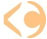 20
2010
[Speaker Notes: The IDS Project is built around this challenge.  

To answer this question in the affirmative require that we confront and embrace two very scary ideas:]
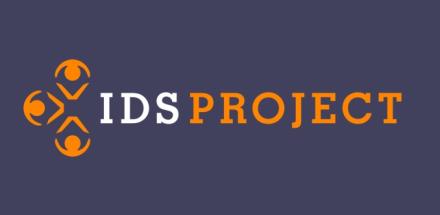 Thank you
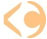 21
2010
[Speaker Notes: Add ohiolink slide as example]